BEST PRACTICES
FOR
RECORDS
RECONCILIATION
PART ONE:
Lisbeth Becker,
Glastonbury
HOW NEW AND CHANGE REGISTRATIONS ARE RECEIVED
In person

Online through SOTS

In person at DMV 

DMV  via Tumbleweed System
3
Types of Transactions:
4
The overlooked BOX 10
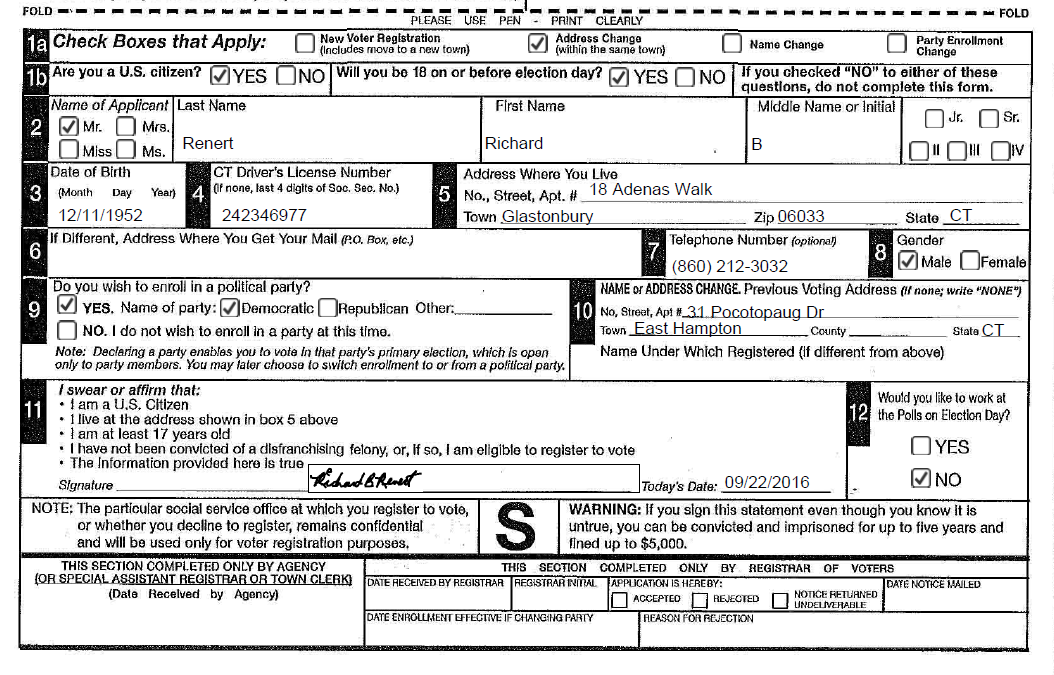 Is there a previous voting address indicated?
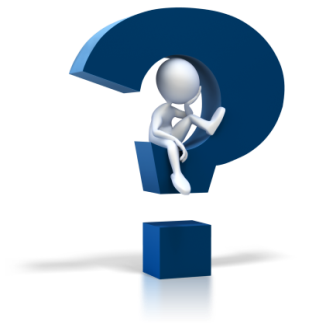 Is there a different name under which registered?
Keep in mind, GOAL is to have one record for each voter and that is why MATCHING voters on the system is IMPORTANT!
WHY is FIRST NAME and BIRTHDATE
MATCH So IMPORTANT
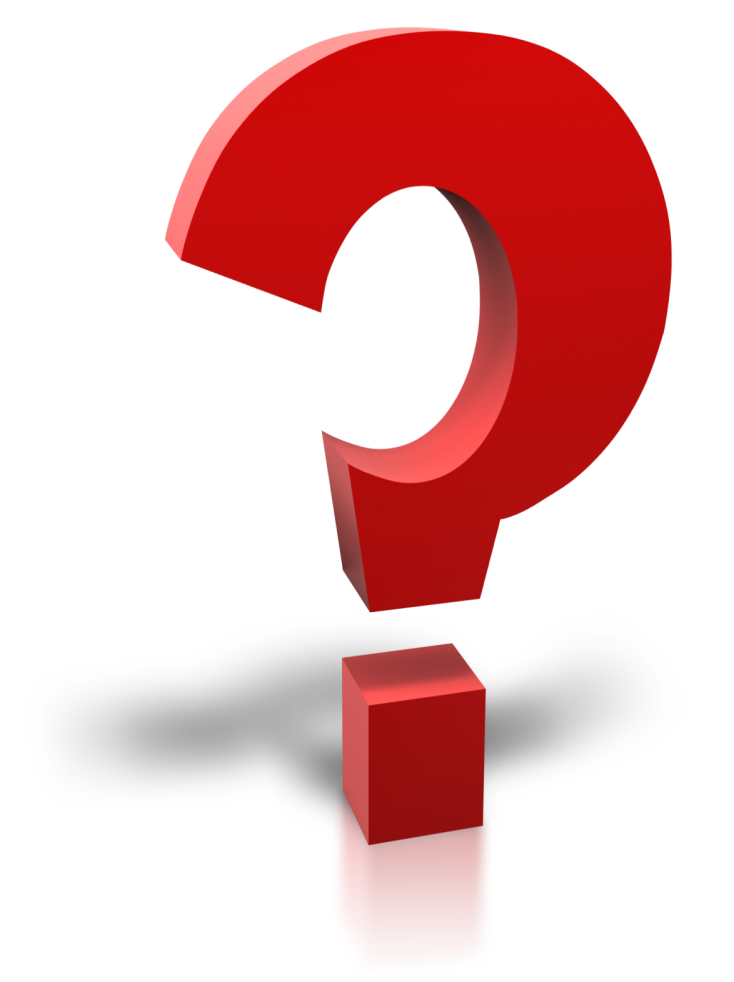 6
Online or DMV Queue
Registrar signs on to CVRS.

The Voters’ registrations will be accessible on the REMINDERS Page.

Click on Review button.
8
Registration PROCEDURE
After clicking  on the review button, next to the person’s name, click on Go to VR which stands for Voter Registration
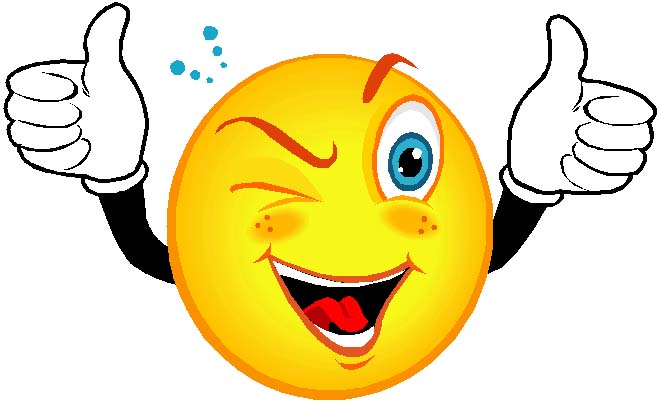 9
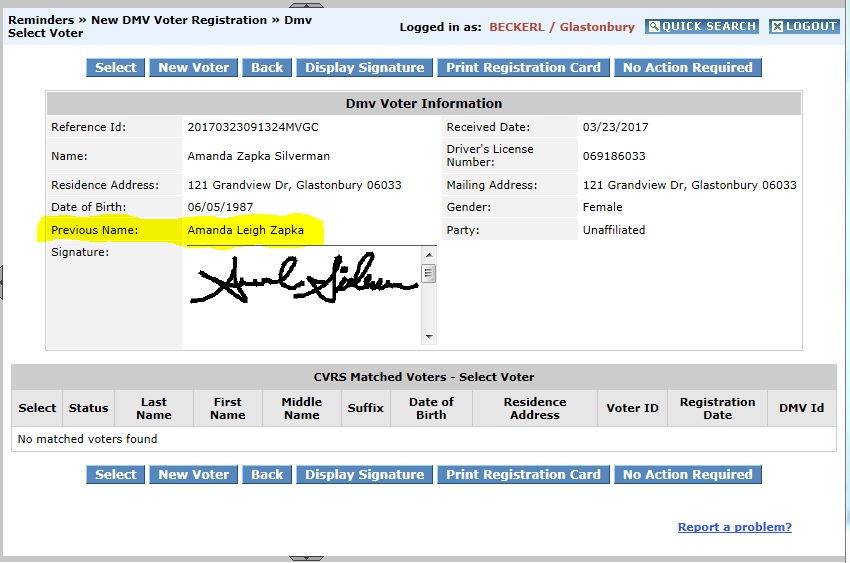 No matched voters found?? Then choose
New Voter
OR
10
Last Names change more frequently – unusual to change first name
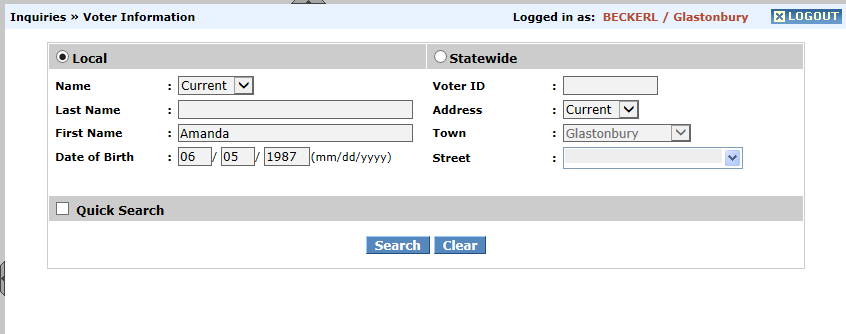 11
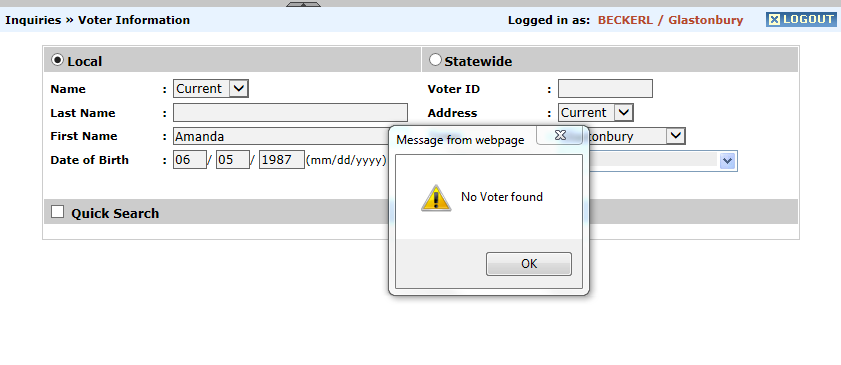 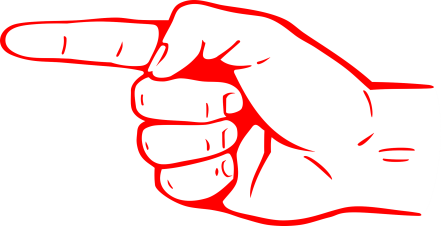 Works as a Statewide search.
12
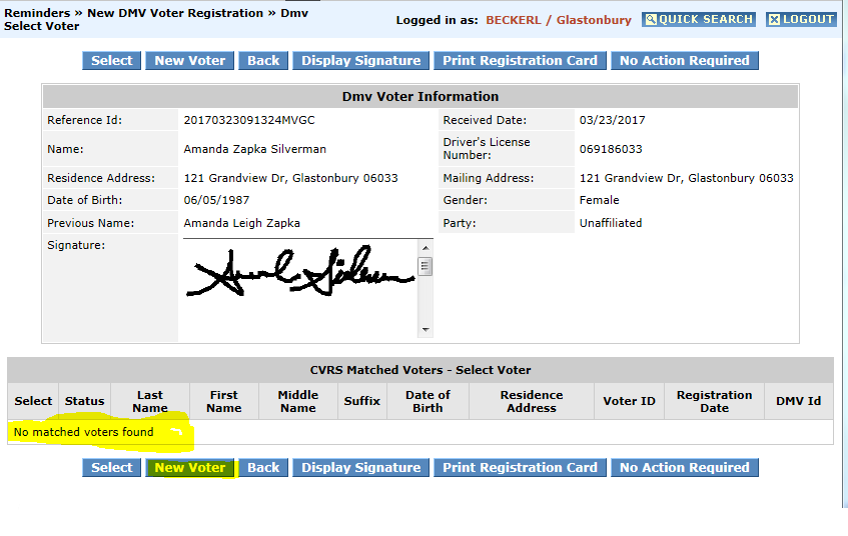 13
Things to remember with DMV
Required to re-type address.  DMV does not have drop down street menu
Required to verify party selection
14
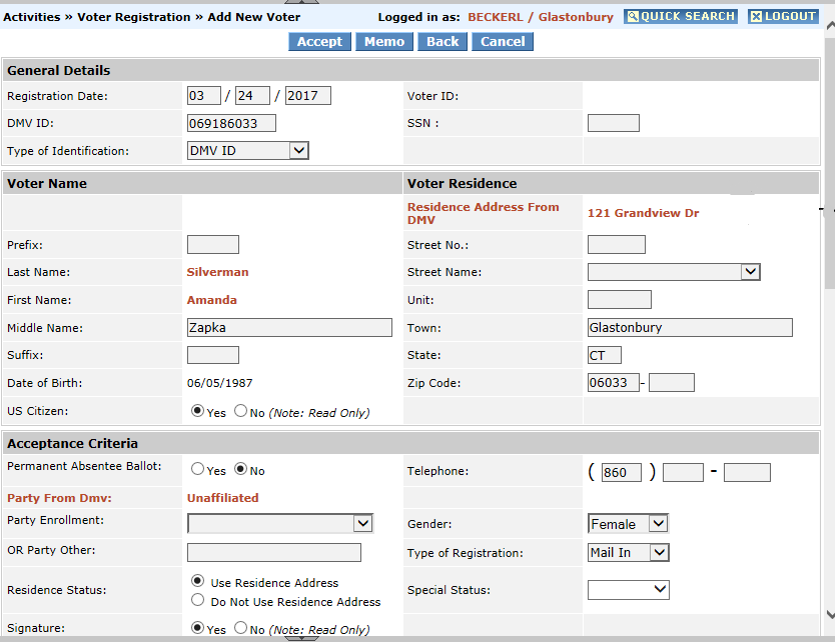 15
Accept the registration
Print the Registration Card
Print the Letter
Compare
VERIFY
16
NAME ENTERED CORRECTLY

ADDRESS ENTERED CORRECTLY

DATE OF BIRTH MATCHES

PARTY AFFILIATION MATCHES THE CARD
17
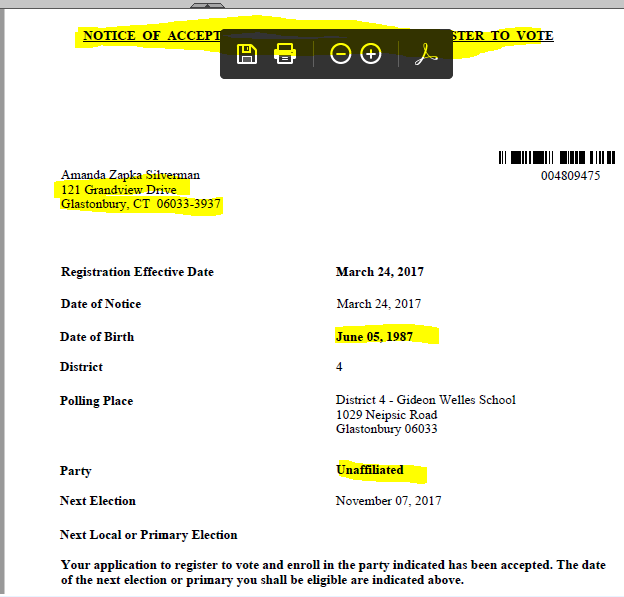 18
19
PART TWO:
Carole Young-Kleinfeld,
Wilton
The Change Detail Report is Your Friend
Find it here…
Sample
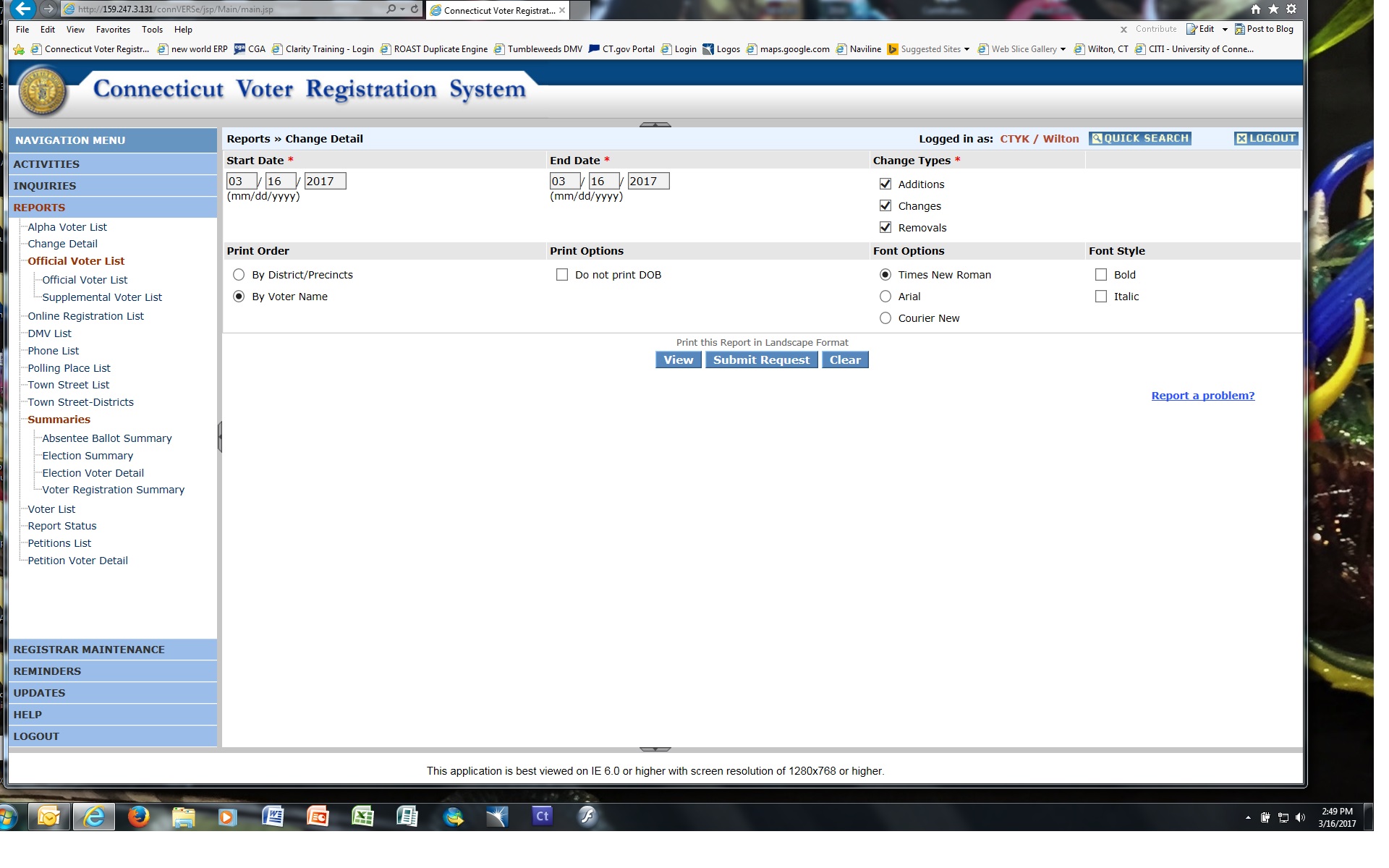 CVRS will generate 3 Change Types of reports—Additions, Changes, Removals—with totals for each. Choose all 3… or pick and choose—as needed.
Sample
ADDITIONS
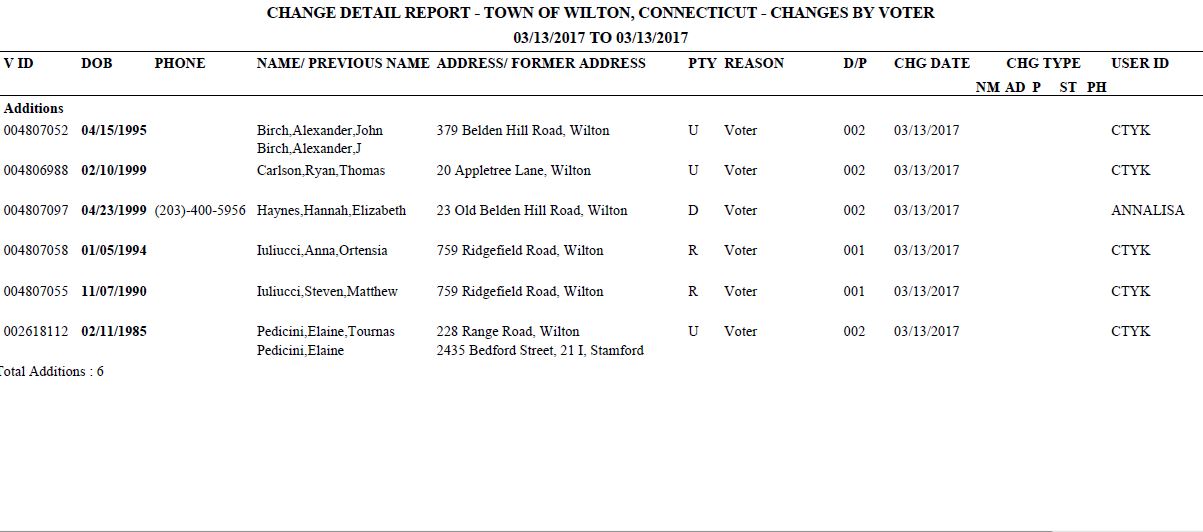 VOTER  ID        DOB        PHONE
√
Voter ID, DOB, Phone
will be 
filled in 
on your report.
√
√
√
√
√
Ways This Report Can Help You
Daily/weekly? Use it as a worksheet to check the accuracy of your work

Before sending Acceptance/Change letters
Before filing your new/changed voter registration cards 
Processing removals 

 Monthly?
   
	Send  (e-mail) to your legislators or local officials
	Quick Canvass check

 Quarterly or Annually? 
	
	Track your workload. Compare with similar time   periods.  Use this information to support your budget request.
How Does Your Town Use This Report     			?????????
PART THREE:
Sharon Krawiecki,
Bristol
Check the accuracy of each entry with a side by side comparison.

VOTER’S REGISTRATION CARD 
to 
VOTER’S INFORMATION IN CVRS
By State Statute Registrar’s are to maintain 
Voter information for active electors.
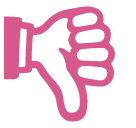 Sec. 9-5a. Towns to supply registrars with office space and supplies. Records. Each town shall provide the registrars of voters with office space, supplies and equipment, including facilities for the safe storage of the official records of such registrars. Such records shall be accessible to all registrars of voters in such town and they shall be jointly responsible for their safekeeping.
Sec. 9-5b. Retention of records by registrars. When the registrars of voters are required by law to maintain, have on file or retain any document, record, list or other paper, the same shall be kept in their office or, if they do not have a permanent office, in the office space provided under section 9-5a.
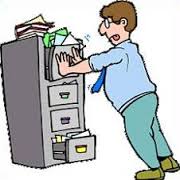 Example 1:
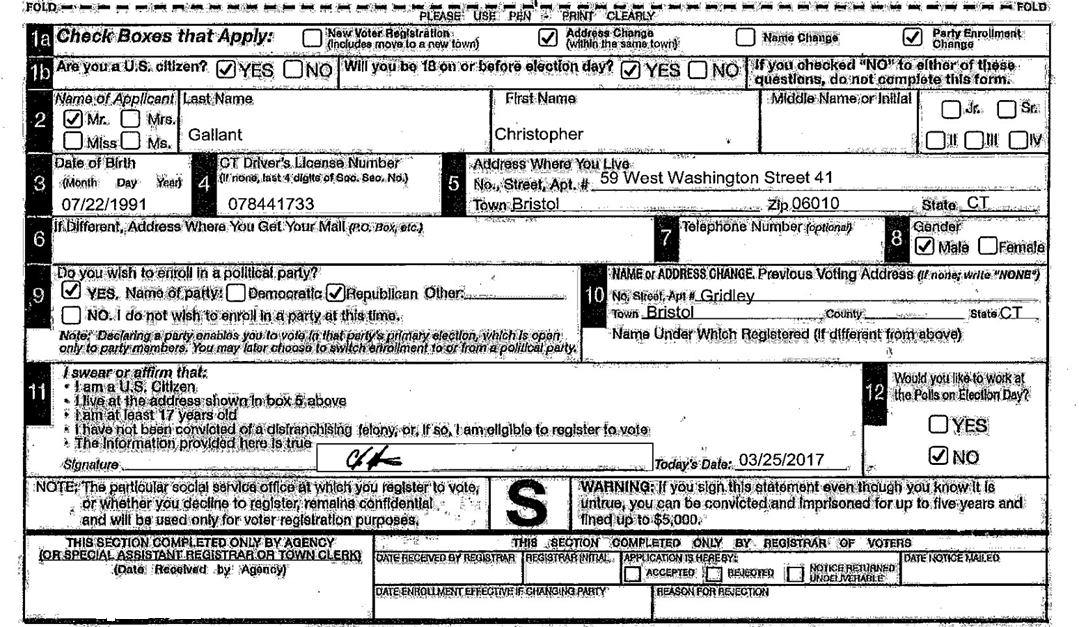 Search Voter by Last Name:
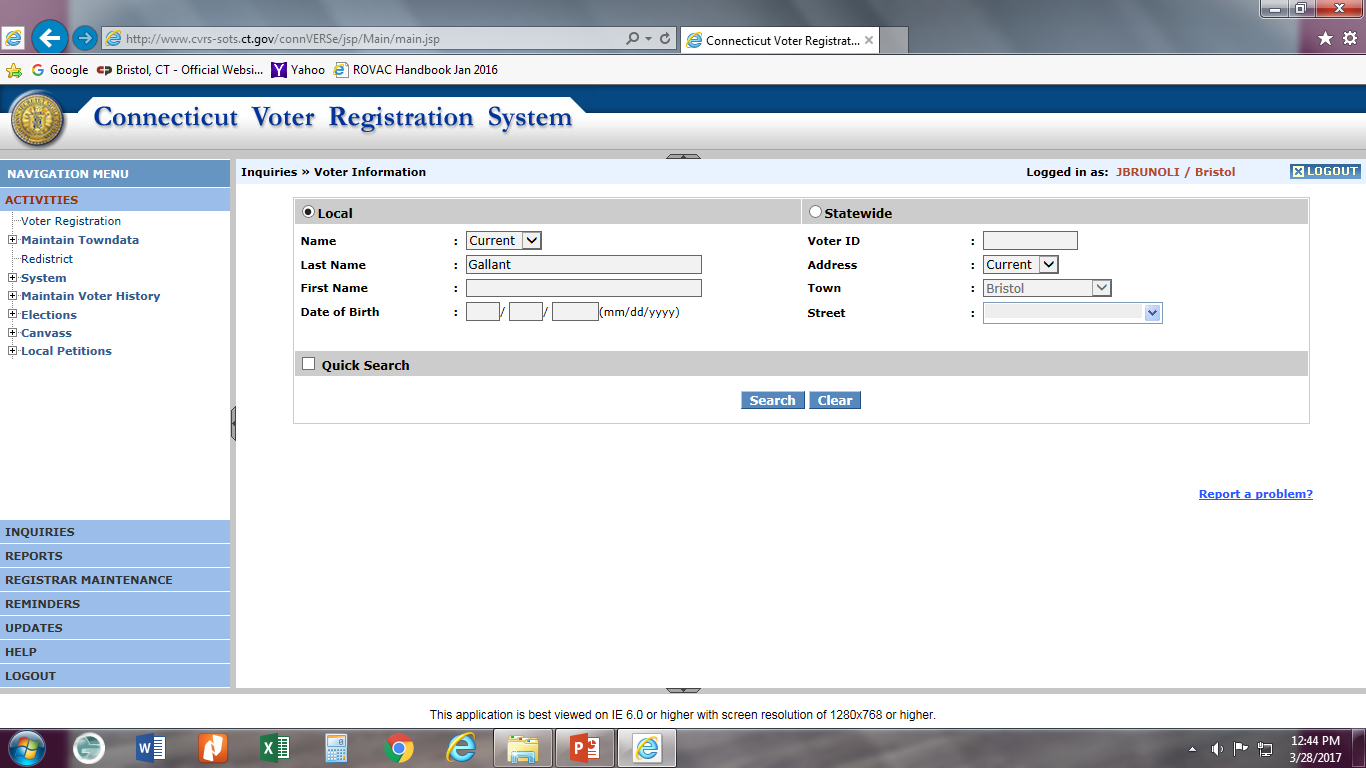 Verify Name, Date of Birth, Voter ID, Address, Party and Gender
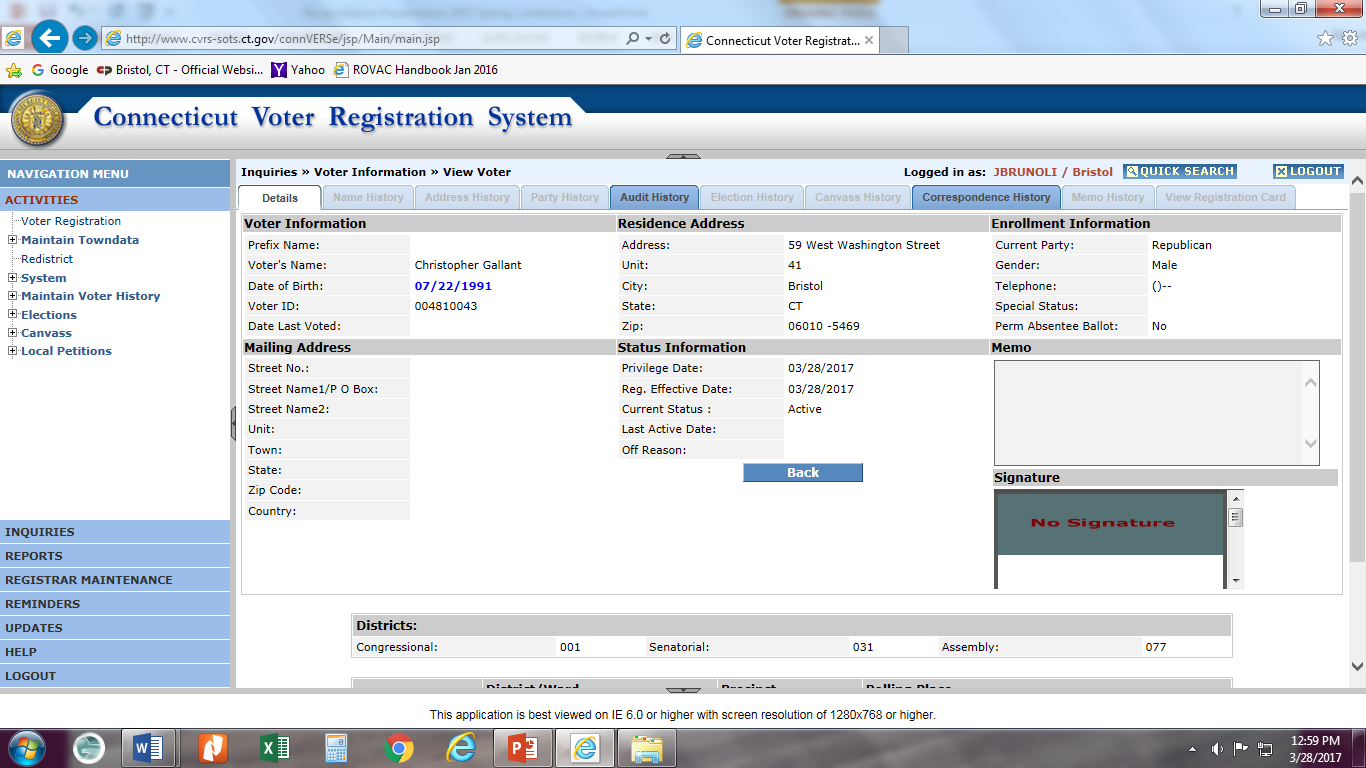 004810043
Also, permanent absentee ballot status should be NO if transferred from another town.
 (VOTER’S responsibility to file updated Dr.’s letter & ABS application!)
Example 2:
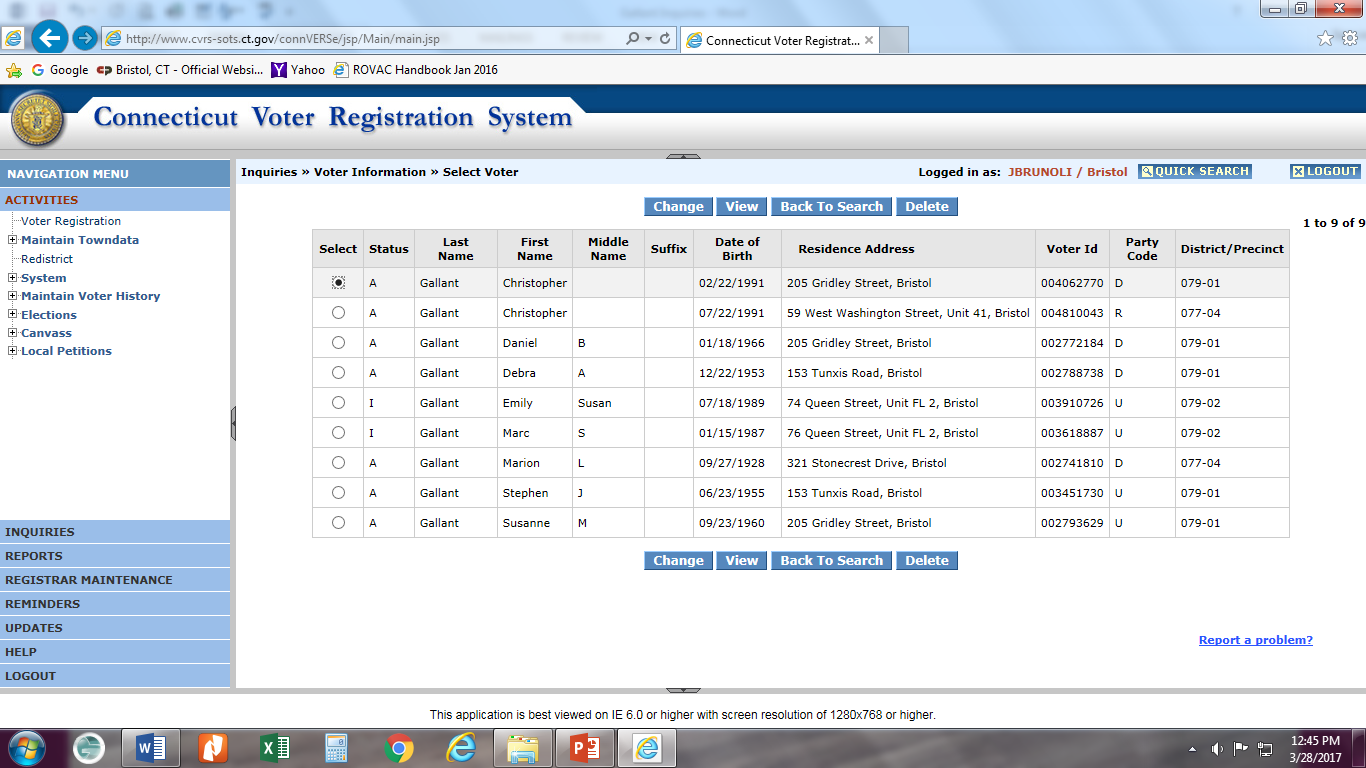 DUPLICATE RECORD CREATED! !
Search for original card to confirm correct birthdate.
Per SOTS, if any of the duplicates have an “on-line” record, 
the correct/latest voter registration must be preserved. 
See ROVAC handbook Chapter 6, Page 36.
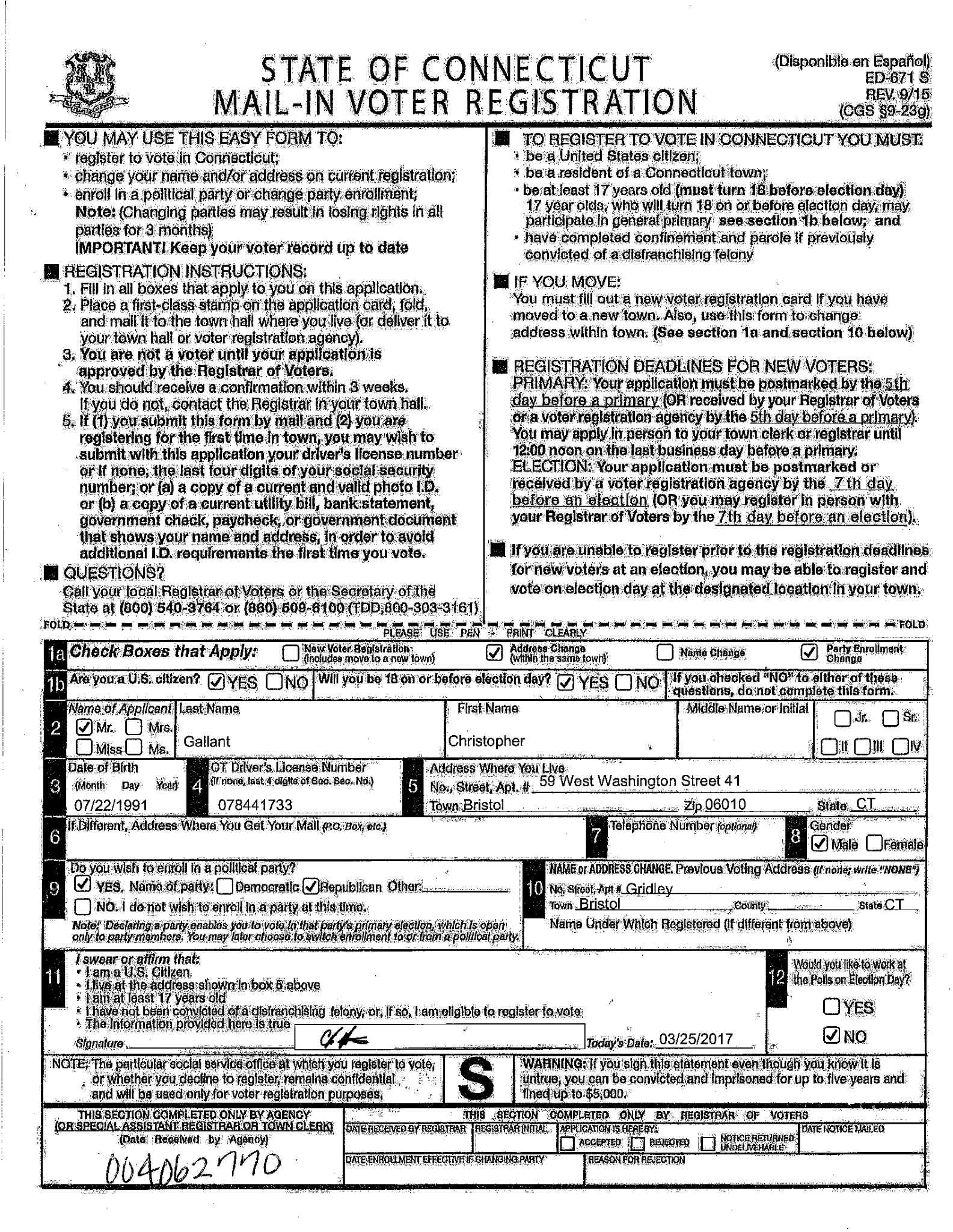 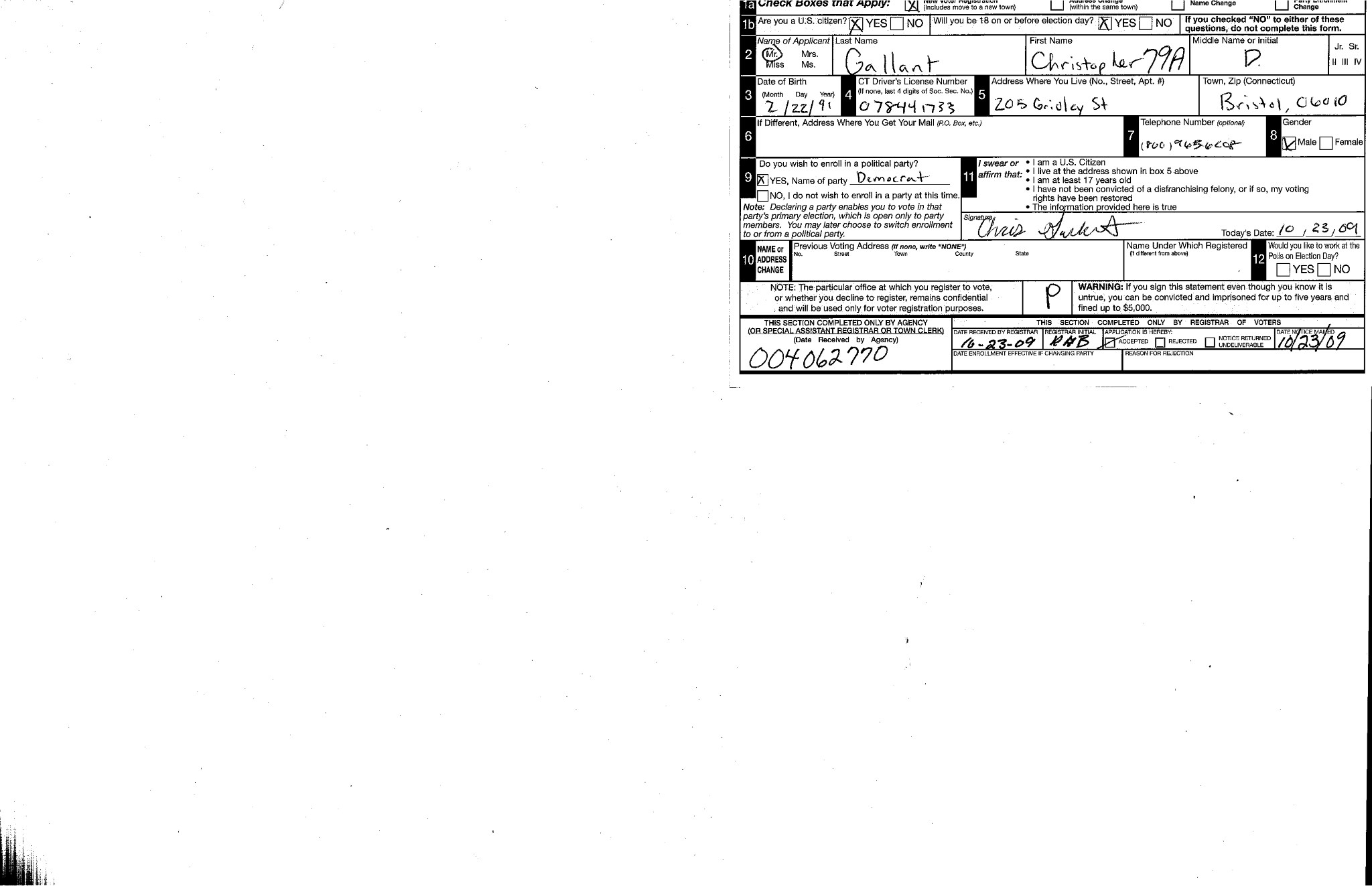 Example 3:
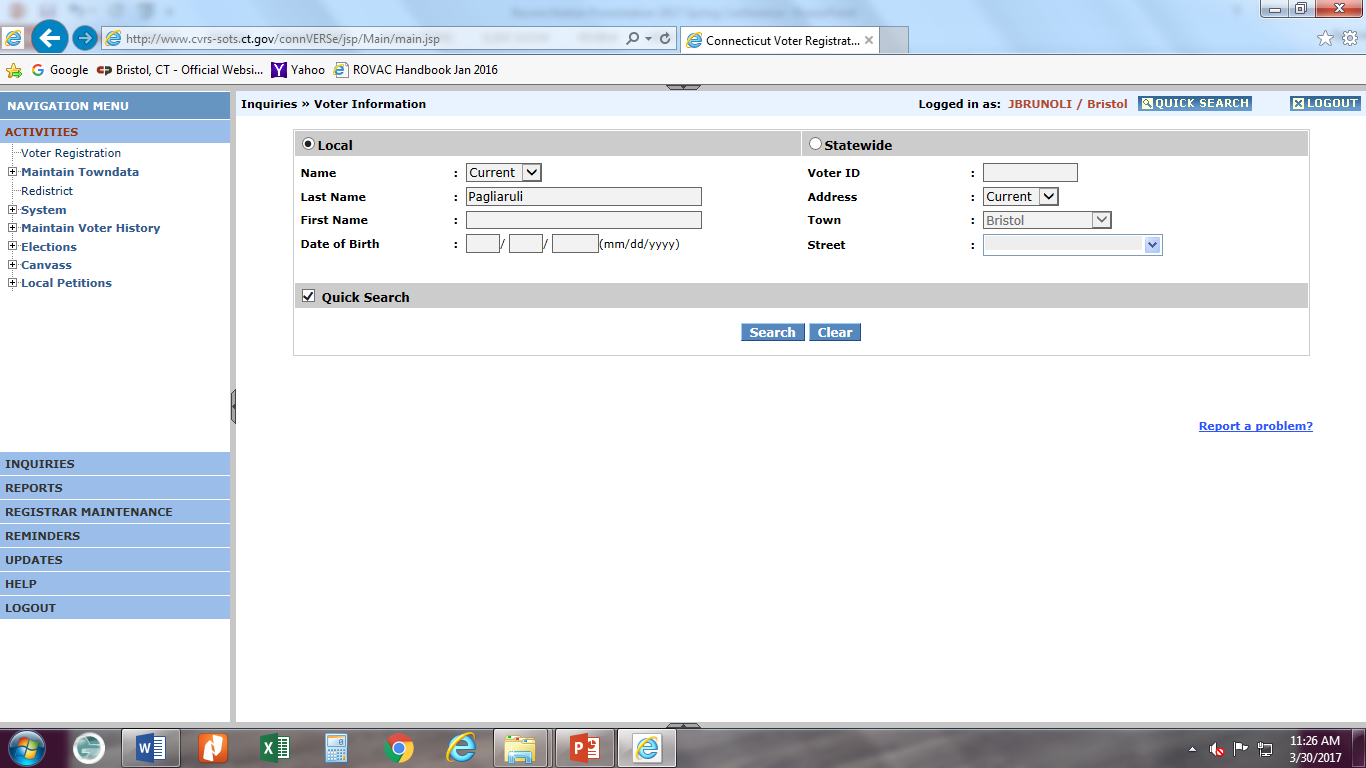 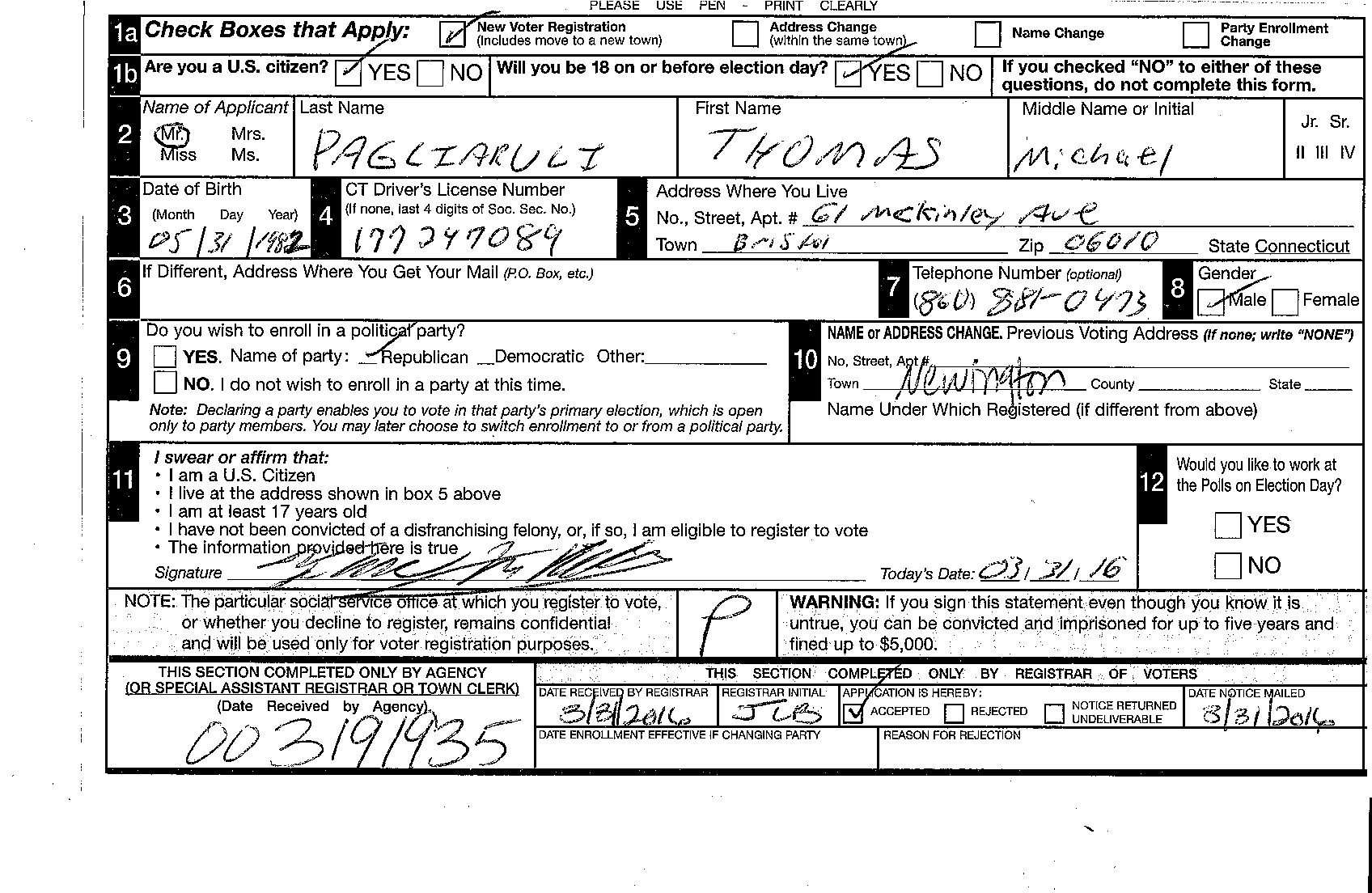 PARTY is incorrect!! Voting privilege could be lost during a Primary, resulting in an unhappy Voter!!
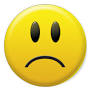 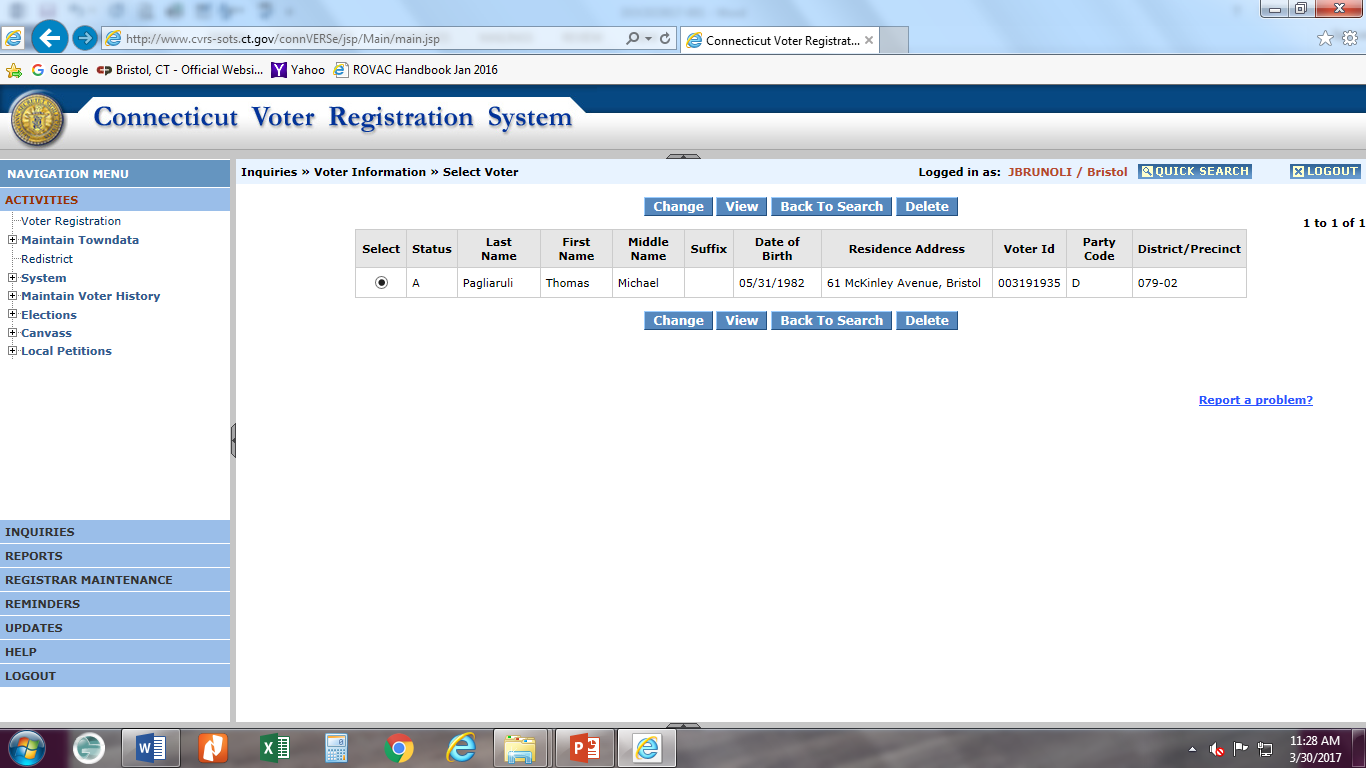 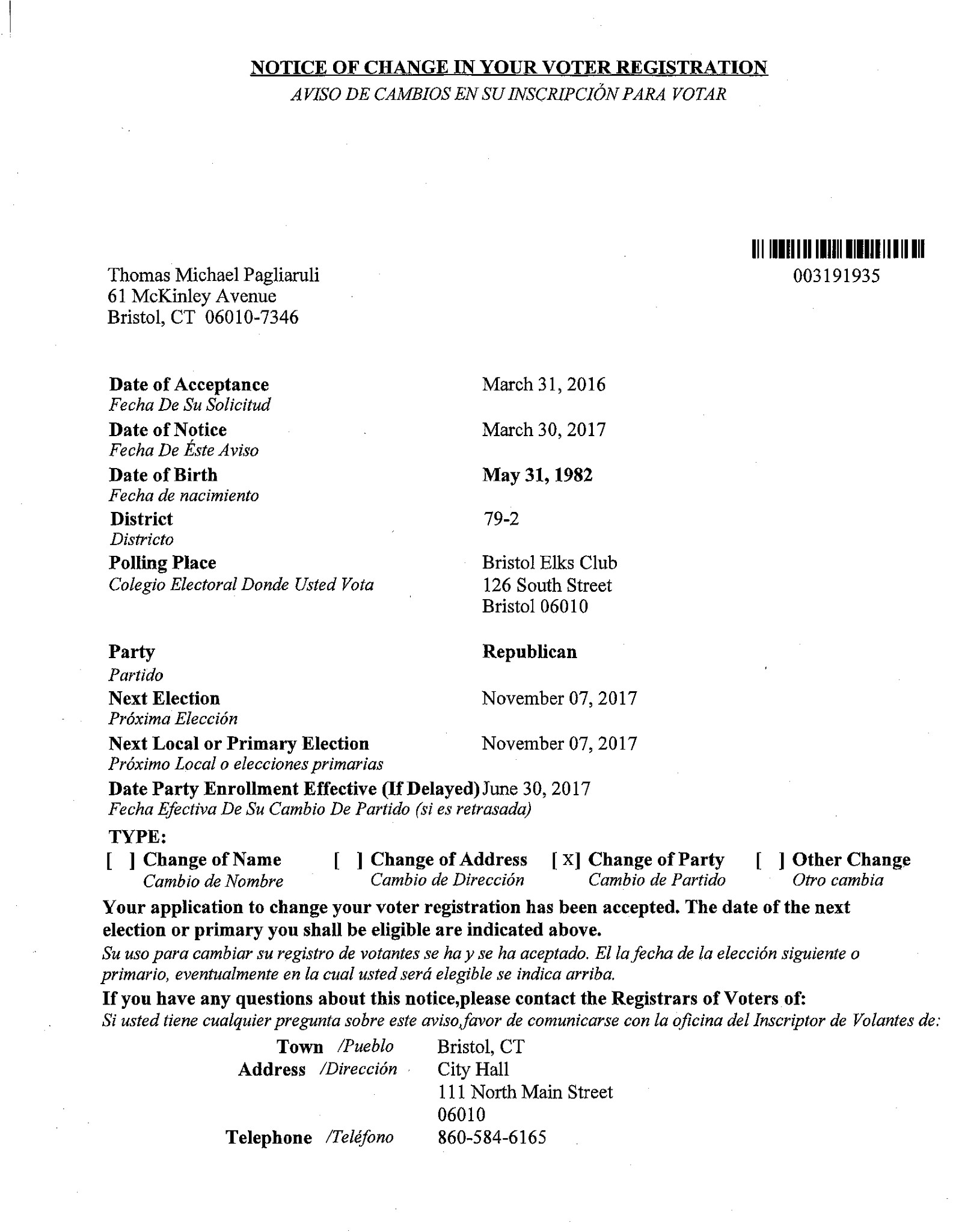 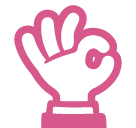 Acceptance letter is now ready to be sent to the Voter and the Voter’s card
 can be filed!
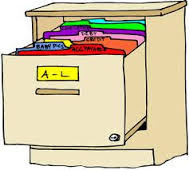 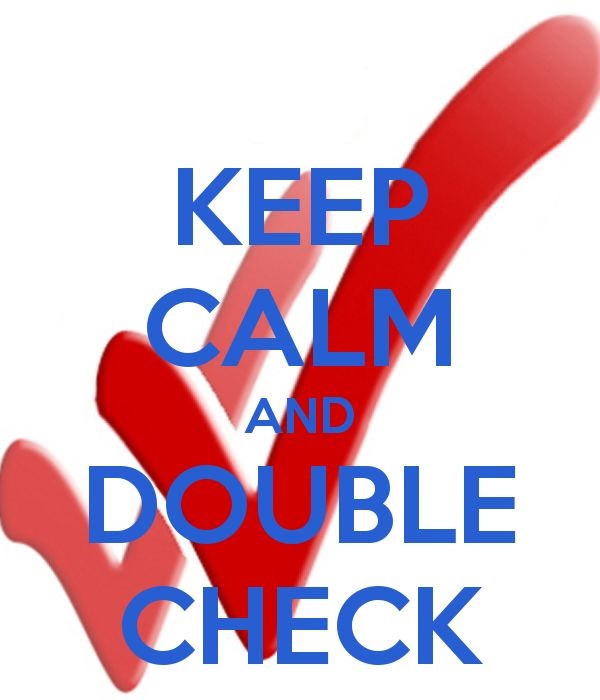 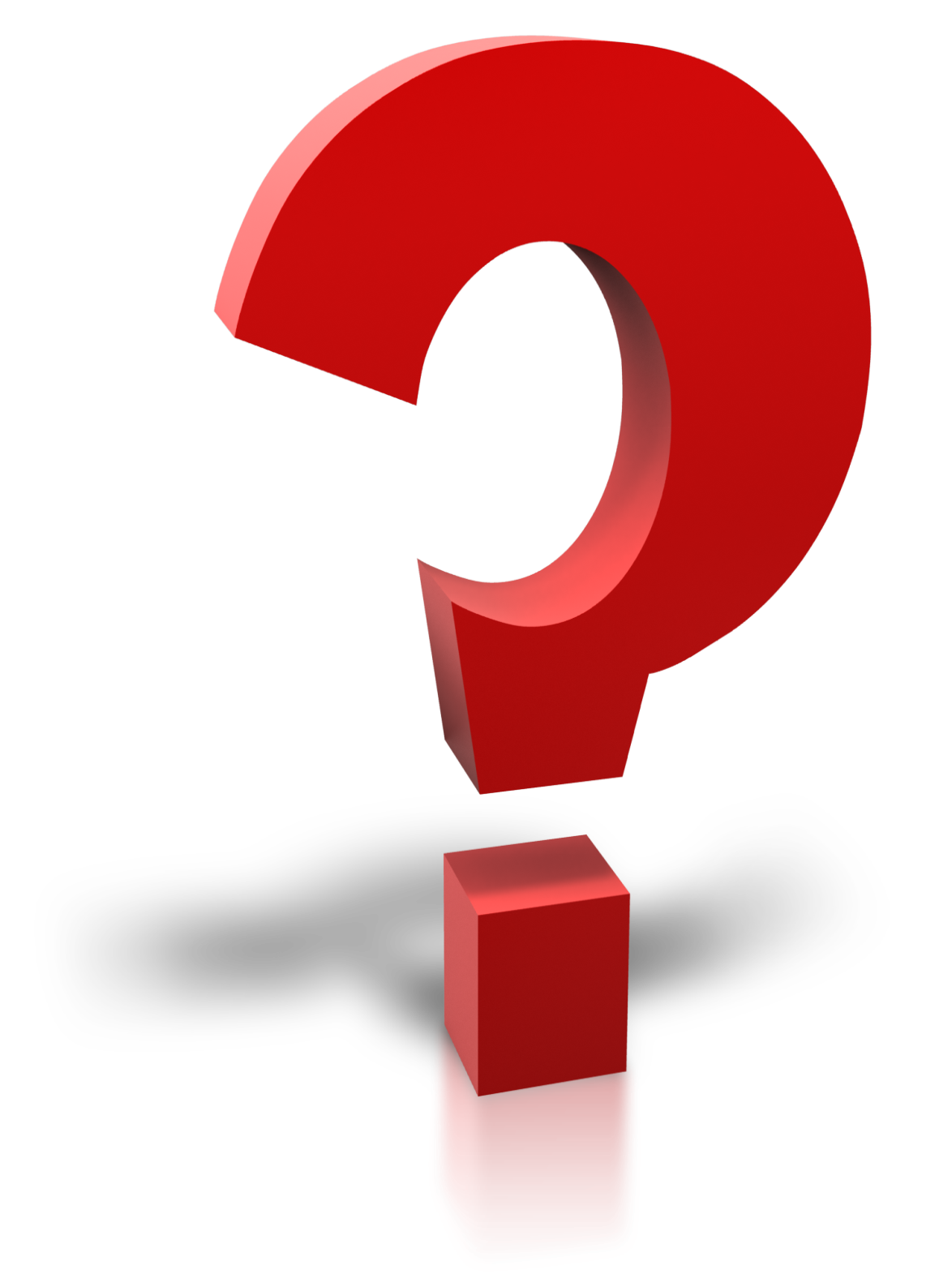 QUESTIONS